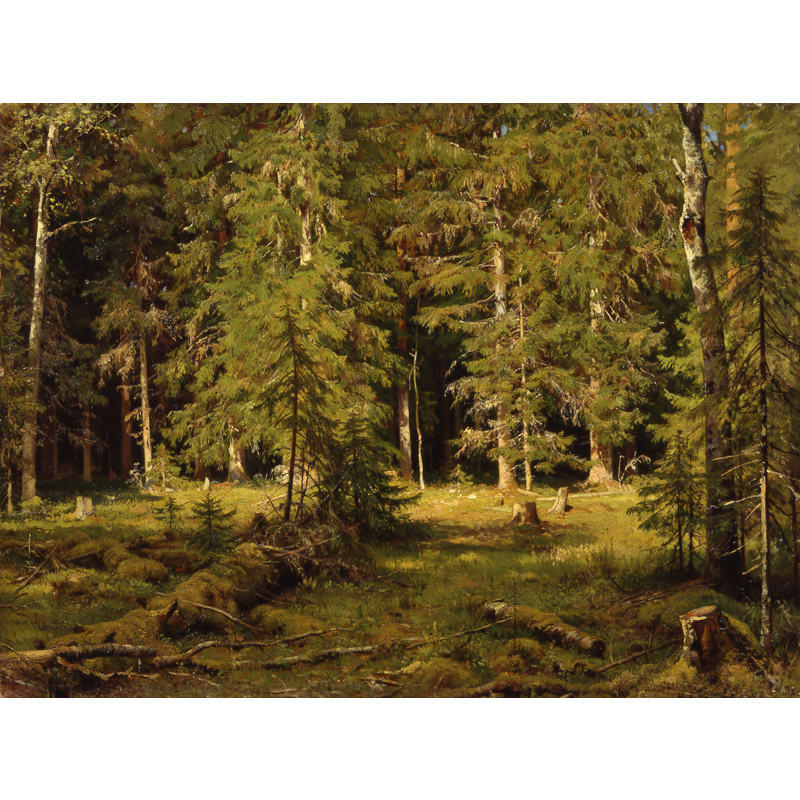 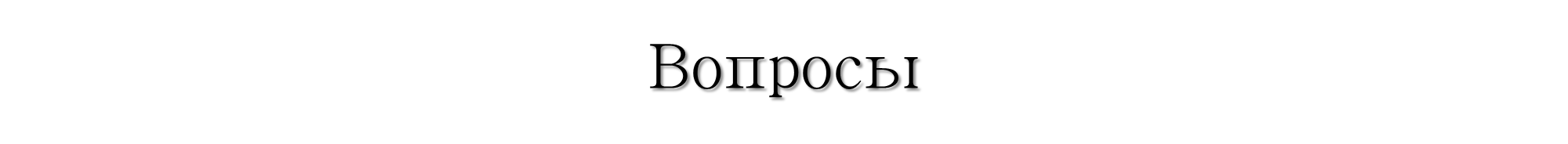 В каком году был открыт музей изобразительных искусств имени А. С. Пушкина?
В каком году был открыт Эрмитаж и кто считается его основателем?
В каком музее и городе находится эта картина?
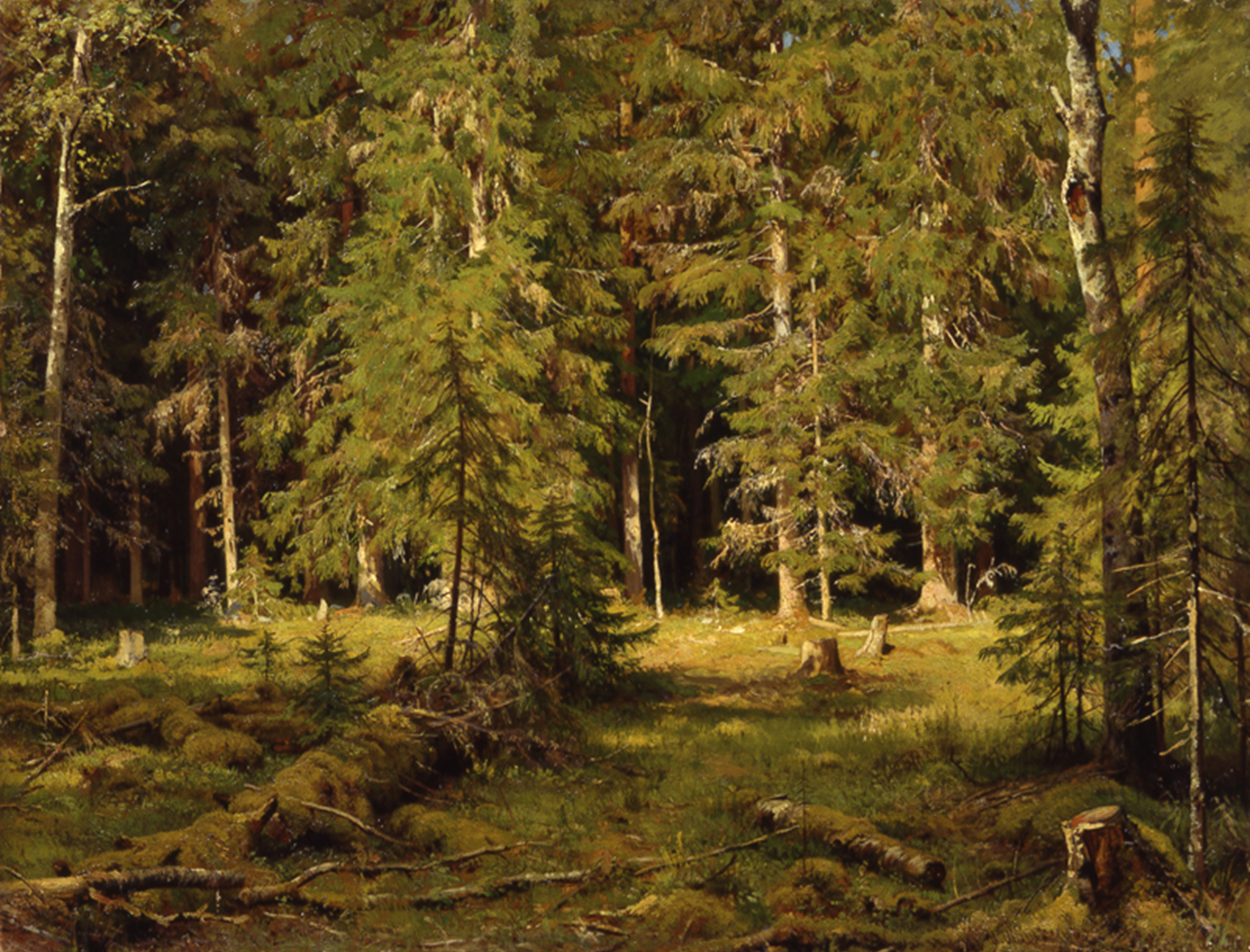 4. Какой музей является крупнейшим художественным музеем Урала?
5. В каком городе находится этот музей?
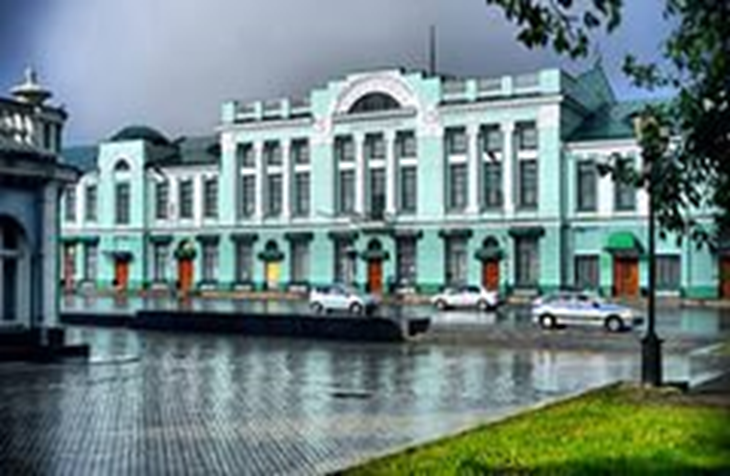 Комсомольск
 – на –
 Амуре
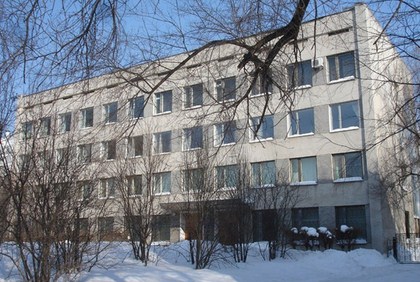 Впервые Музей изобразительных искусств г. Комсомольска-на-Амуре открыл двери для посетителей 25 января 1966 года.
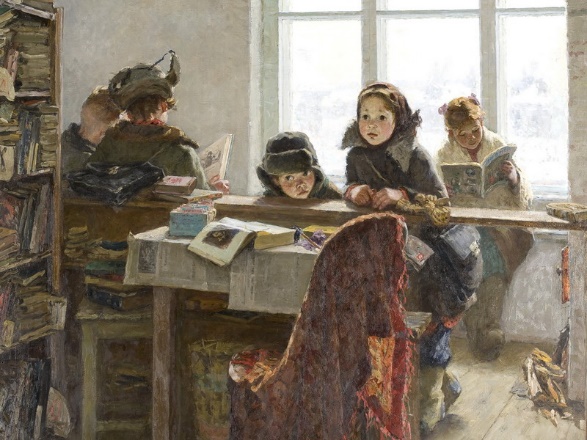 «В сельской библиотеке» Ирина Шевандронова
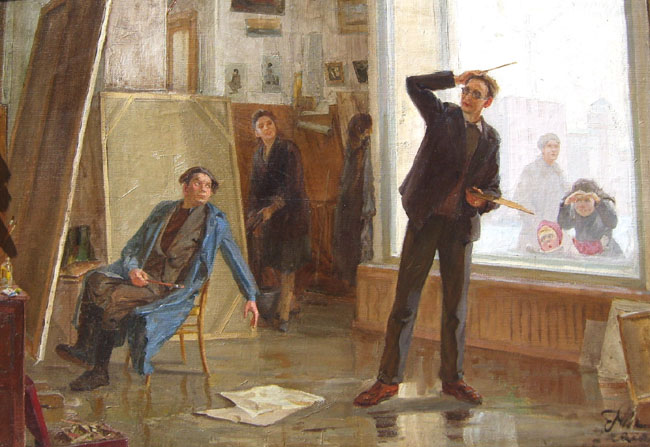 «Первые мастерские»
Цевилев Георгий
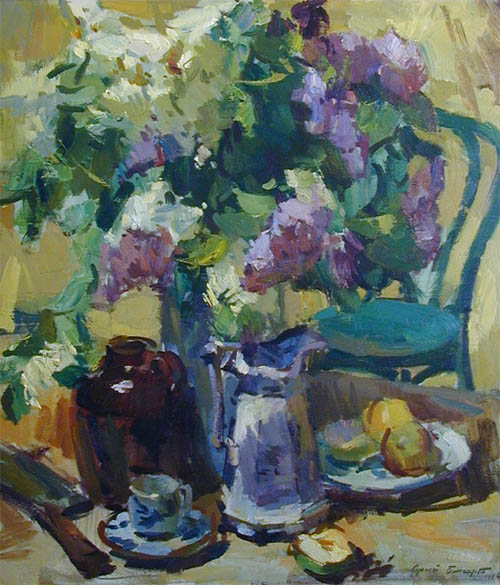 «Сирень с зелёным стулом»
Бонгарт Сергей
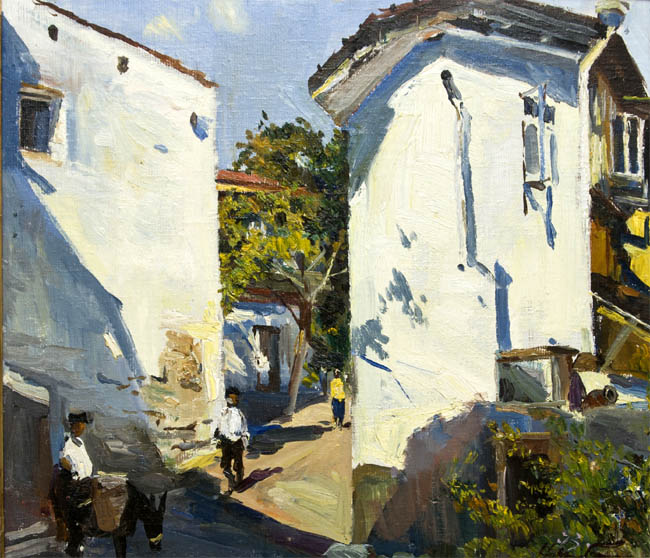 «Солнечный день. Гурзуф»
Налбандян Дмитрий
Новый Уренгой
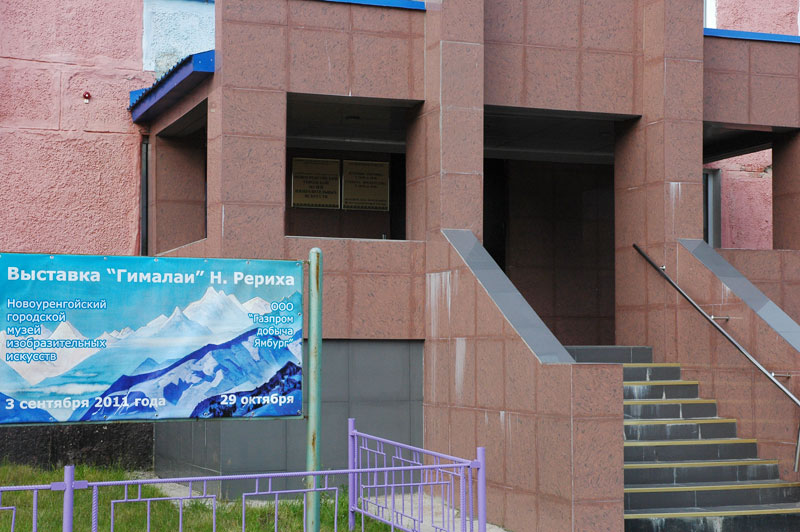 Музей изобразительных искусств был создан в 1984 году. Он является единственным музеем изобразительного искусства во всем округе. В музее Вы познакомитесь с искусством, культурой коренных народов Севера, с творчеством художников.
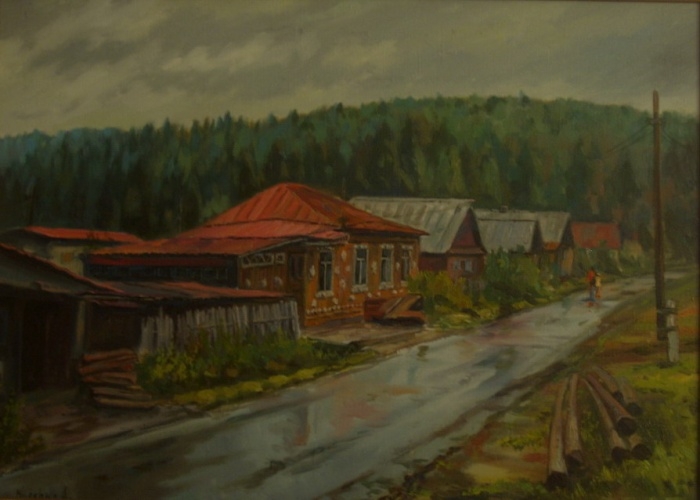 Картина неизвестного художника
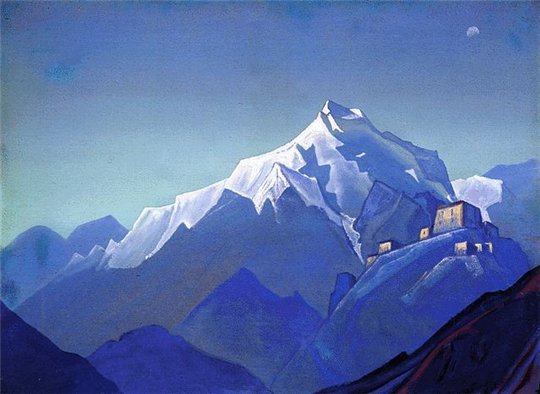 Картина из серии «Гималаи»
Н. К. Рериха
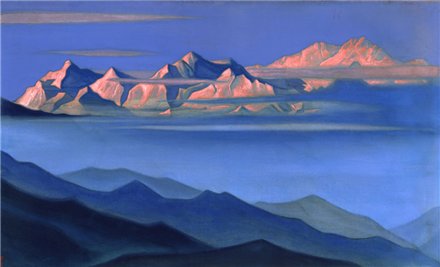 Картина из серии «Гималаи»
Н. К. Рериха
Тюмень
Основанный в 1957 г. как картинная галерея, сегодня Тюменский областной Музей изобразительных искусств считается одним из лучших художественных музеев за Уралом. Гордость музея изобразительных искусств в Тюмени — целостное собрание изобразительного искусства, включающее уникальную коллекцию русской портретной живописи XVIII — начала XX вв., картины западноевропейских художников XVII—XIX вв., а также работы советских и современных художников и скульпторов.
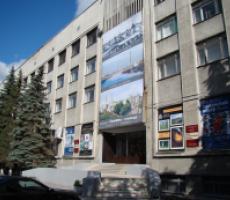 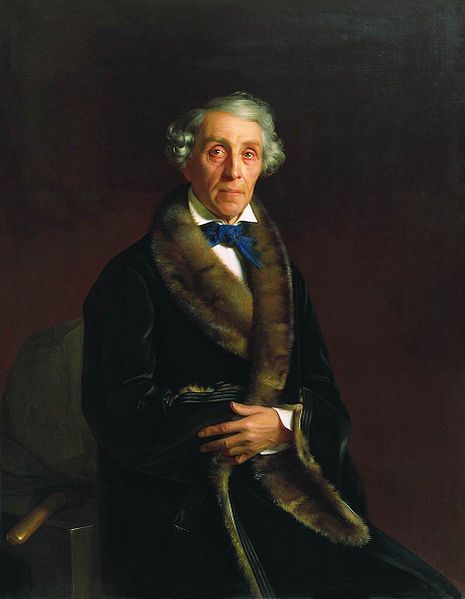 «Портрет А. В. Всеволожского»
Алексей Венецианов
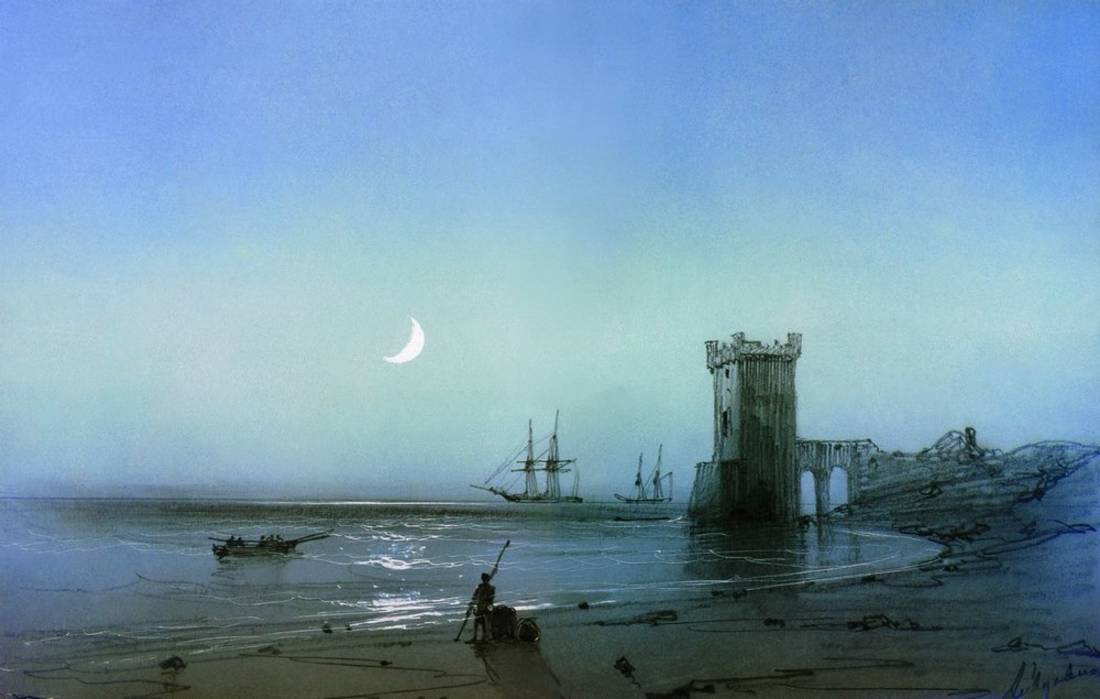 Картина из серии морские пейзажи Айвазовского
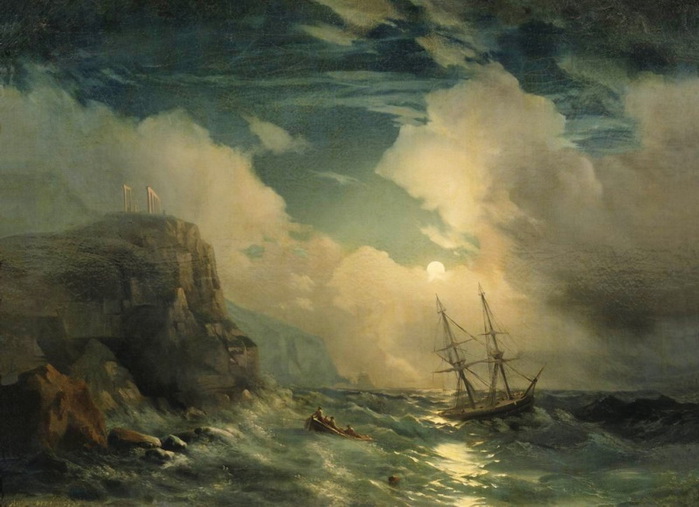 Картина из серии морские пейзажи Айвазовского
Хабаровск
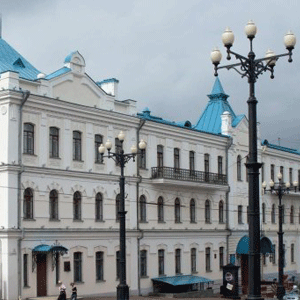 Дальневосточный художественный музей – крупнейший музей изобразительного искусства на Дальнем Востоке России, открывшийся в Хабаровске в 1931 году. Сама же идея создания на востоке России первой «публичной галереи» - созрела уже на заре ХХ века.
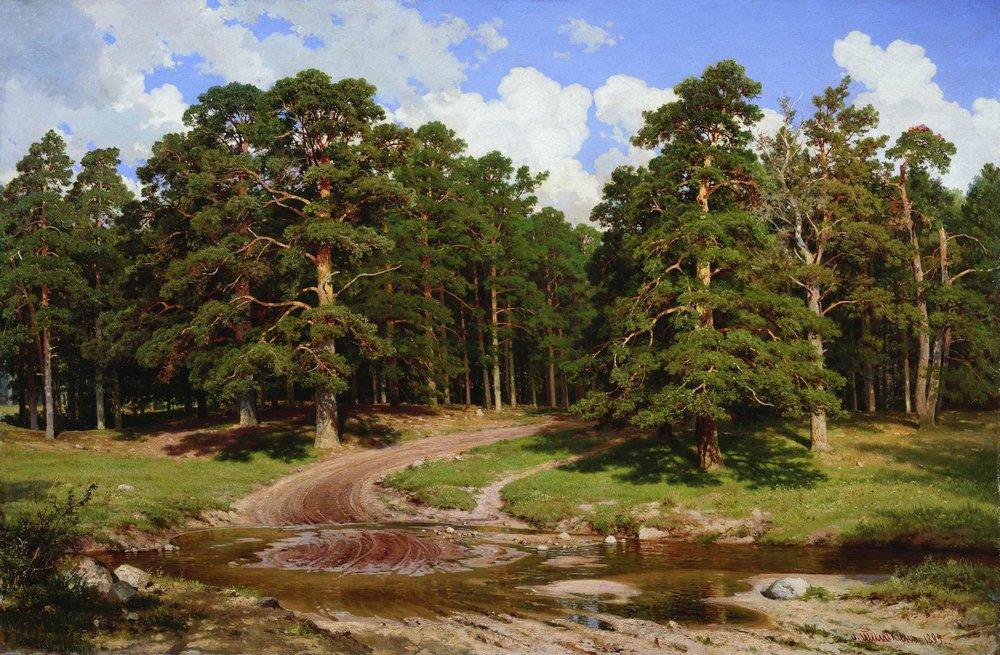 «Сосновый бор»
Иван Шишкин
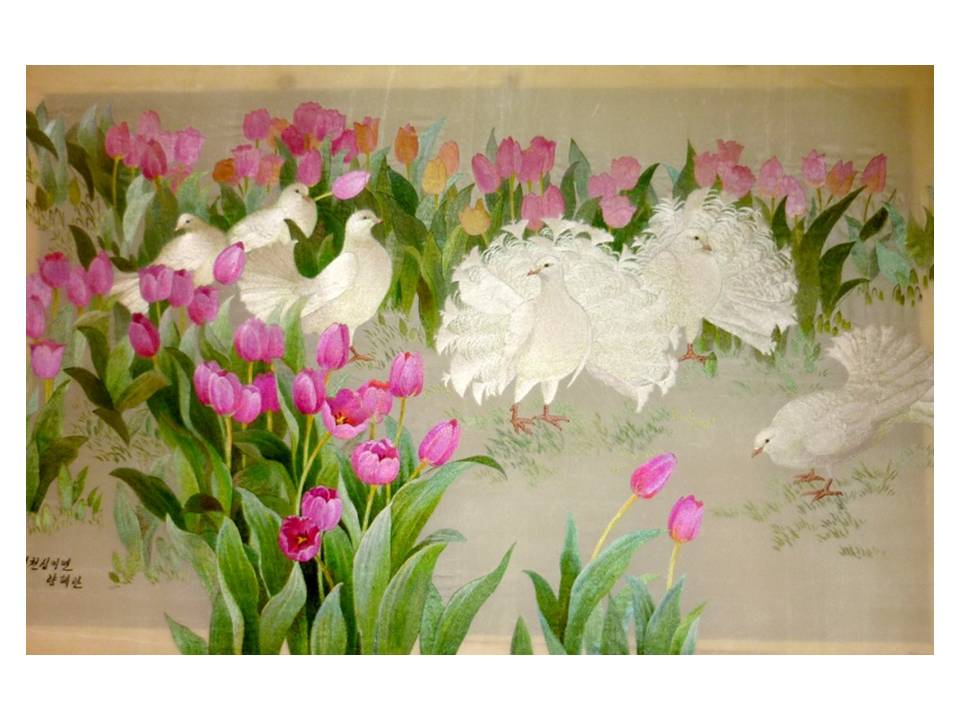 Картина из коллекции корейское искусство
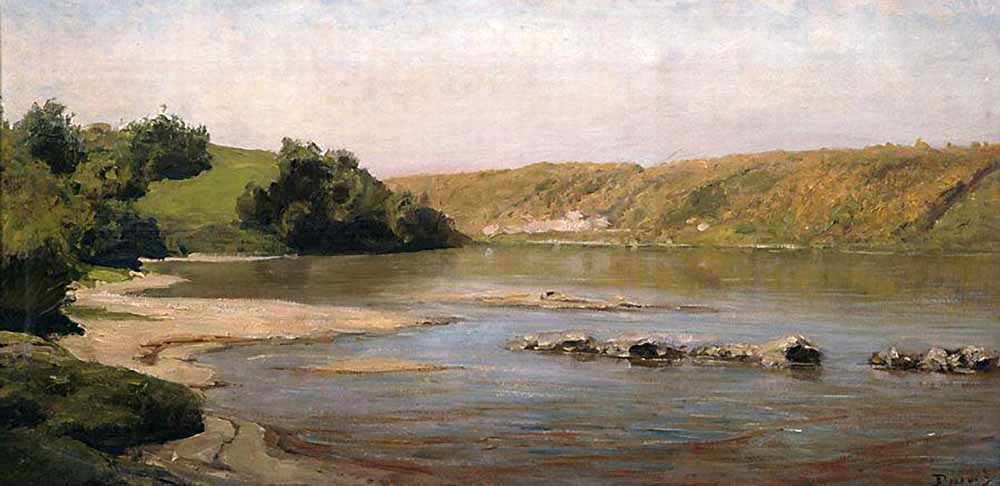 «Река Ока»
Поленов Василий
Южно - Сахалинск
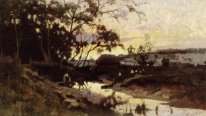 «Вечерняя заря»
Нестеров
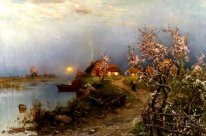 Работа из коллекции Леонарда Туржанско
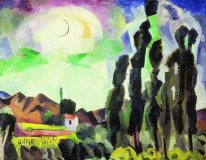 Работа из коллекции Леонарда Туржанско
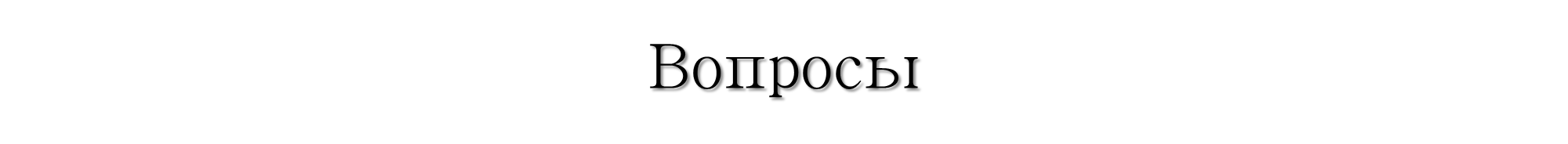 В каком городе находится Дальневосточный художественный музей?
Какой музей считается самым молодым музеем России?
Где находится данная картина?
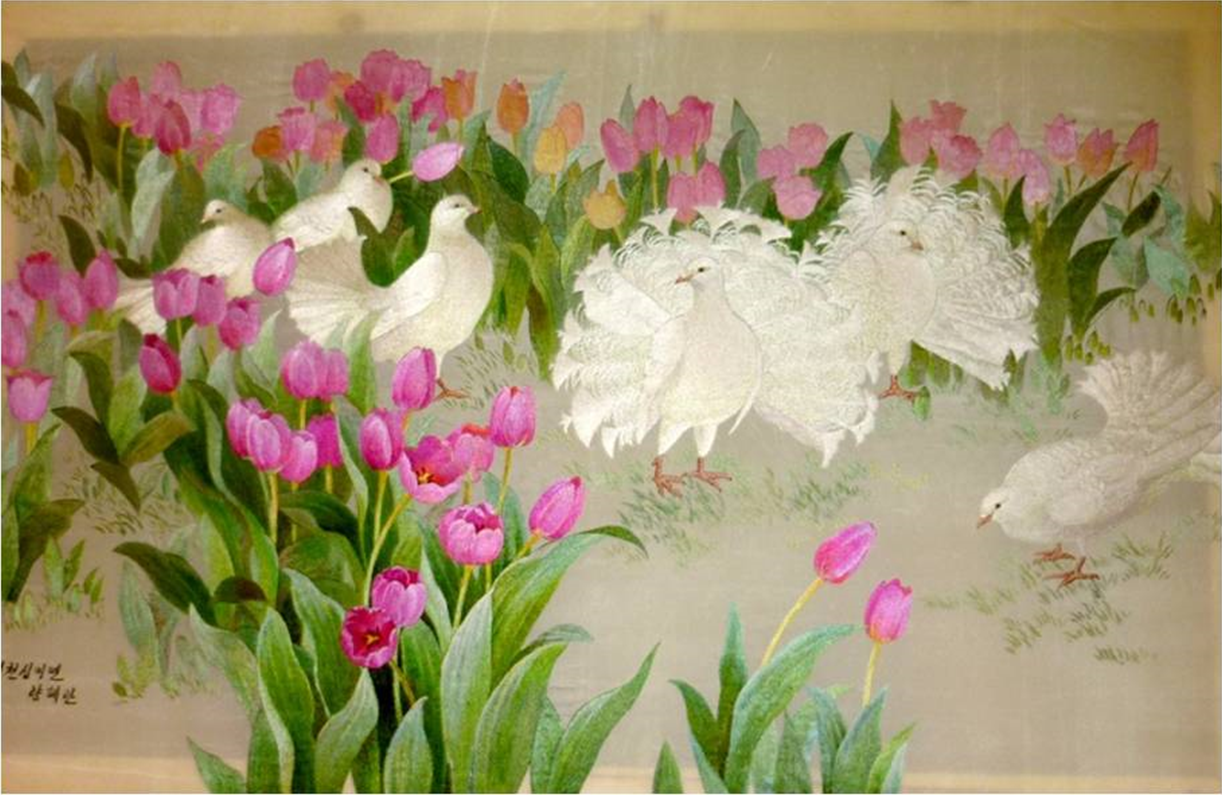 4. Какой музей считается одним из лучших художественных музеев за Уралом?
5. В каком городе находится этот музей?
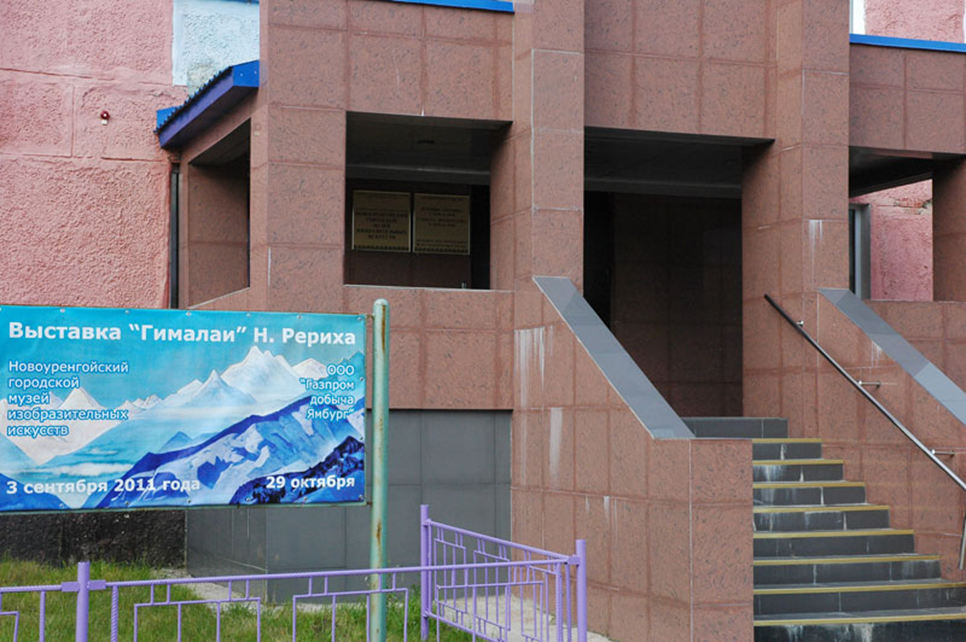 Спасибо за просмотр!